SLC 2021
Competitive Events and Closing Session
A special thank of the
event managers, judges, and
volunteers that made all the
competitions possible yesterday
[Speaker Notes: Insert national video]
SLC 2021
Outstanding chapter leader
JOsie Amoo
SLC 2021
Barbara James Service Award
DC West
SLC 2021
Competitive Events
Biomedical Laboratory
Science
Erin Schuette
Millard West
Gurnoor Hayer
Gering
Elise Gilroy
Millard West
1st
3rd
2nd
Dental Science
Law Owen
Benson
1st
3rd
2nd
Home Health Aide
Carrington Peters
Pathways 2 Tomorrow
Makenna Buss
Pathways 2 Tomorrow
Mayam Medina
Pathways 2 Tomorrow
1st
3rd
2nd
Medical Assisting
May Yi Lin
Benson
Palmer Wright
Millard West
Hannah Walker
Gering
1st
3rd
2nd
Nursing Assisting
Madelynn Szemplenski
Millard West
Nancy Lemus
Pathways 2 Tomorrow
Dalena Mai 
Lincoln Southeast
1st
2nd
3rd
CLinical nursing
Madison Herbel
Gering
Alexis Bartling
Verdigre
1st
2nd
3rd
Pharmacy Science
Luke Skrabal
Millard West
1st
3rd
2nd
Physical Therapy
Madison Walker
Gering
Kennedi Tripe
South Central
Chaney Konopasek
Verdigre
1st
3rd
2nd
Sports Medicine
Coltin Vargas
Verdigre
Nathan Kozisek
Millard West
Katie Nelson 
DC West
1st
3rd
2nd
Veterinary Science
Kennady Schmidt
Pathways 2 Tomorrow
Reagan Grau
Bell East
Jessica Stevens
Creighton
1st
3rd
2nd
CPR/First Aid
Jenna Sterling, Kaitlyn Kizzire
Scottsbluff
Jayln Wagner, Haley Thomalla
Scottsbluff
Abigail Webb, Lauren Fleenor
Scottsbluff
1st
3rd
2nd
Emergency Medical Technician
Micah Henschen, Audra Nolting
Pathways 2 Tomorrow
Brooklyn Nolting, Gerardo Osorio
Pathways 2 Tomorrow
Nicole Sandquist, Despina Quintana Sanchez
Millard West
1st
3rd
2nd
Extemporaneous Writing
Shayna John
Millard West
Avery Wright
DC West
Teagan Sell
Scottsbluff
1st
3rd
2nd
Healthy Lifestyle
Grace Holm
DC West
1st
3rd
2nd
Job Seeking Skills
Justin Sharp
Scottsbluff
1st
3rd
2nd
Prepared Speaking
Paw Thlay Wah
Benson
Emma Iberg
Millard West
3rd
2nd
1st
Researched Persuasive Writing and Speaking
Jen Quach
Lincoln Southeast
3rd
2nd
1st
Research Poster
Natalie Taft
DC West
Ellie McCarville
DC West
3rd
2nd
1st
Creative Problem Solving
Isabella Orsi, Emma Savatovic Rasmussen, Elise Prescott
Skutt
Max Densen, Maggie Smith, Ella Williams
Broken Bow
Diane Wardyn, Kailyn Scott, Kylen Borders
Broken Bow
1st
3rd
2nd
Forensic Science
Kaita Baird, Rita Ceballos
Johnson Co Central
Theresa Berger, Annabelle Roubal
Skutt
Courtney Poloncic, Madi Taft
DC West
1st
3rd
2nd
Health Career Display
Jasmine Lopez, Halle Shaddick
Scottsbluff
Zainib Al-Jayashi, Fatima Al-Javashi
Lincoln Southeast
Elizabeth Herbin, McGinness Schneider
Lincoln Southeast
1st
3rd
2nd
Health Education Middle School
Summer Vesely, Eve Kucera, Hedi Hollmann
Verdigre
1st
3rd
2nd
Health Education
MacKenzie Larson, Allison Drapper, Gracie Bishop
Bell East
Malia Brady, Maddy Graddy, Maddy Gerace
Millard Health Science
3rd
2nd
1st
HOSA Bowl
Scottsbluff High School
Johnson Co Central
DC West
1st
3rd
2nd
Medical Innovation
Morgan Able, Chloe Karasek
Midlands
Halle McCaslin, Camryn Johnson, Emma Taylor
Broken Bow
Cassidy Schweitzer, Makinley Tobey
Broken Bow
1st
3rd
2nd
Medical spelling
Allyson Lanham
Lincoln High
Ava Williams
Broken Bow
Logan Barras
Johnson Co Central
1st
3rd
2nd
Public Service Announcement
Anna Borner, Lily Wright, Alainna Billings, Raya Sattem
DC West
Ava Williams, Keifer Anderson, Molly Staples
Broken Bow
Madisyn Rogert, Kayla Lewis, Ethan Maline
DC West
1st
3rd
2nd
SLC 2021
Congratulations
SLC 2021
VILc Intent forms by april 5th!!
Pin Design Winner- Ralston
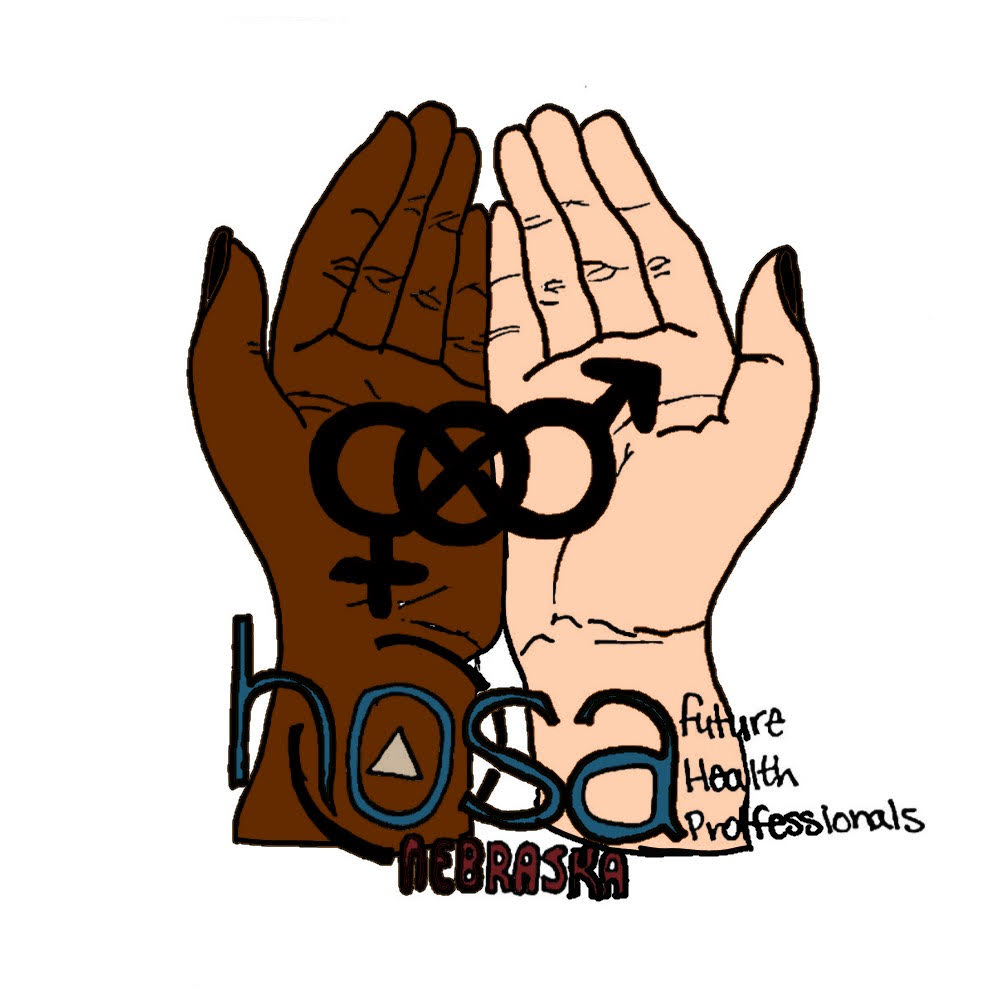 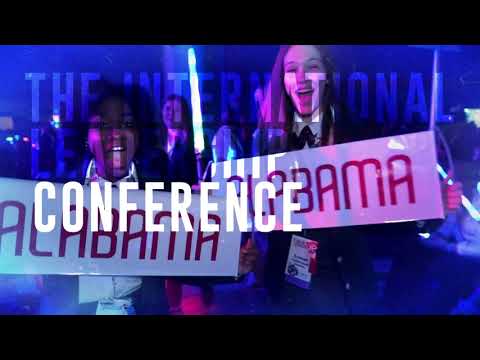 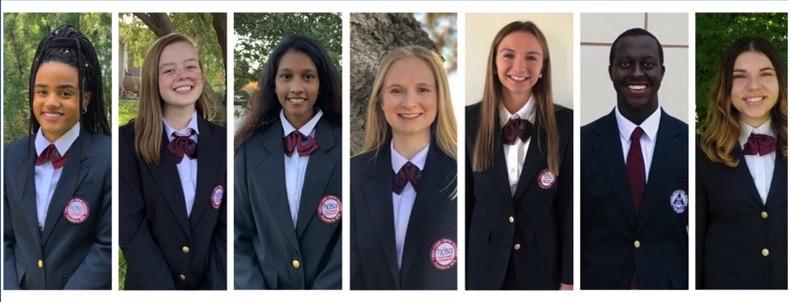 [Speaker Notes: Try to get one without background]
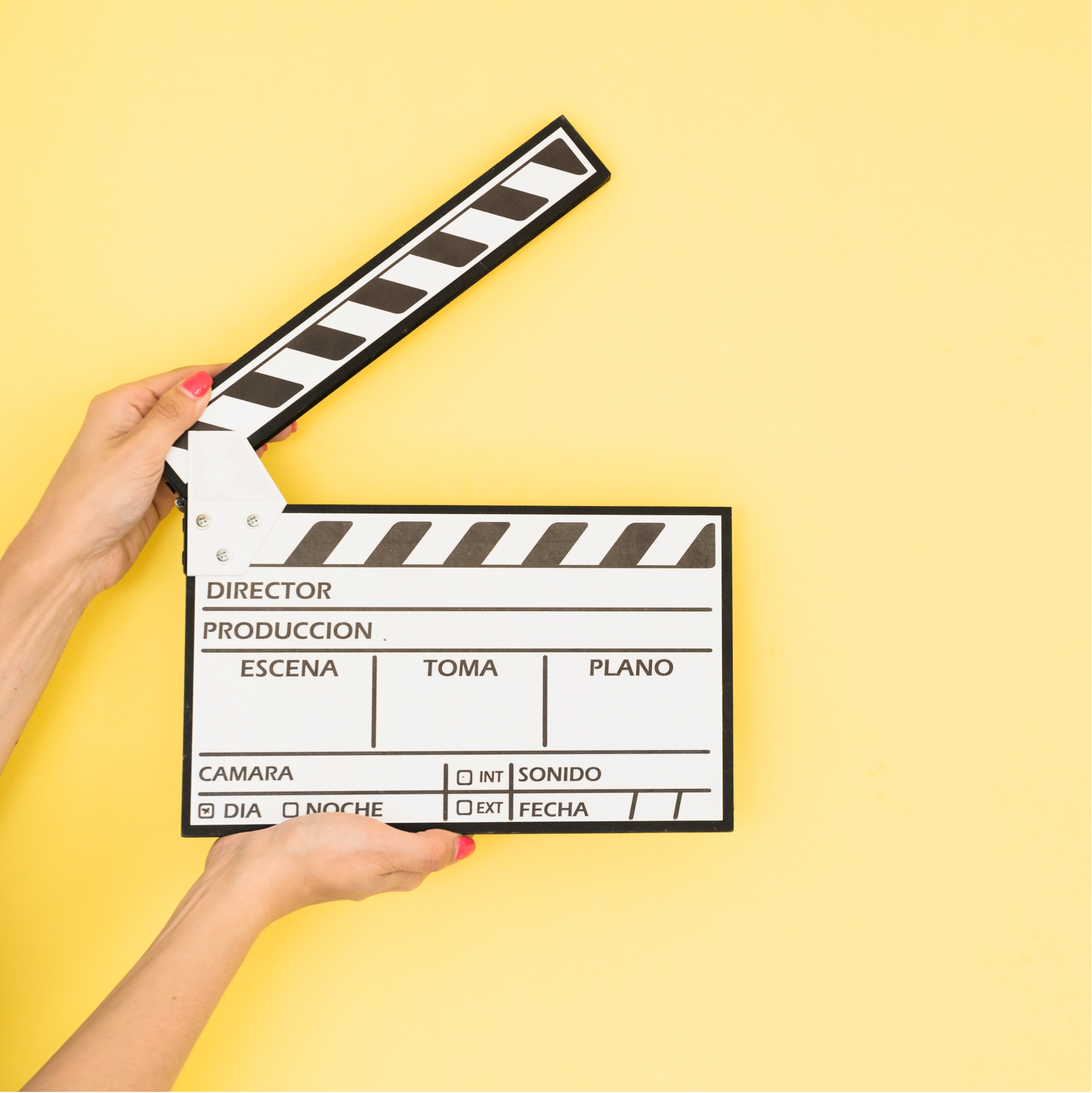 2021-2022 State Officer Team
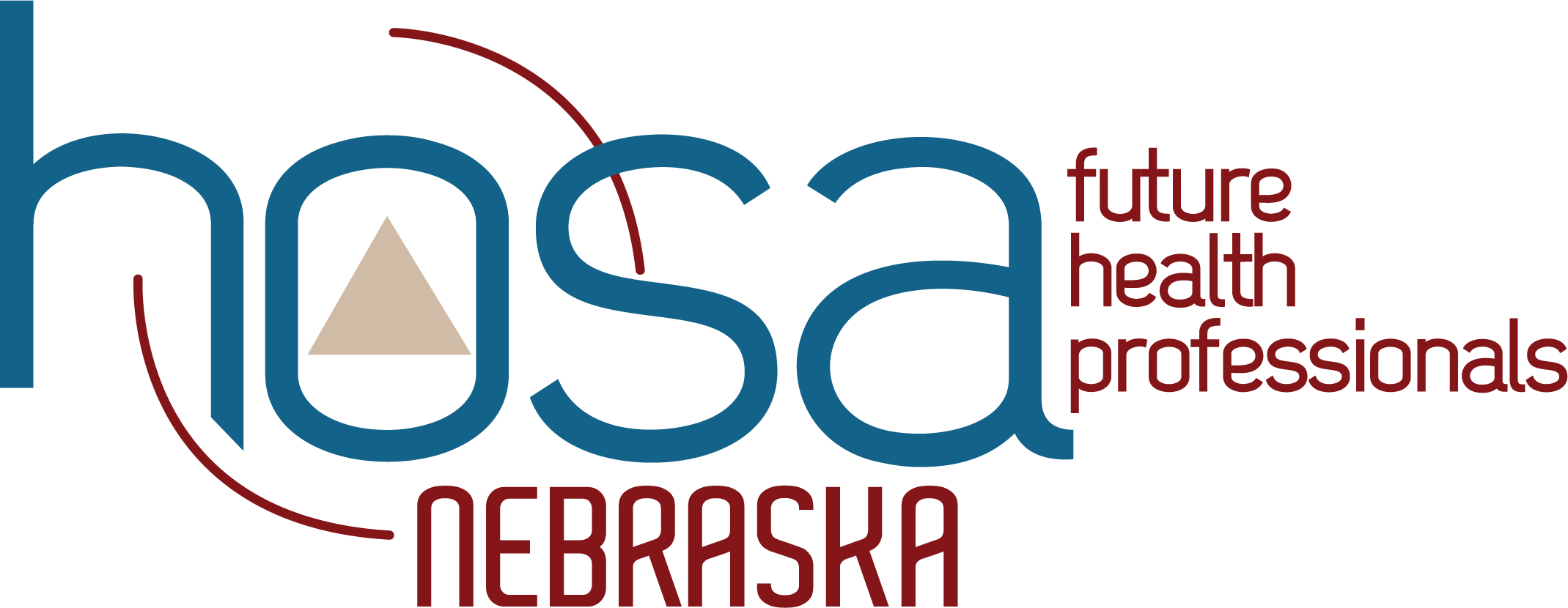 [Speaker Notes: Try to get one without background]